Detection of Programming Difficulties
Nils Erik Persson
University of North Carolina at Chapel Hill
npersson@cs.unc.edu

Advisor: Prasun Dewan
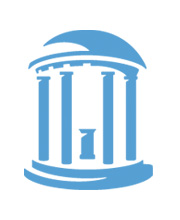 Motivation
As programmers, we experience difficulty constantly
We seek assistance from the internet, colleagues, superiors, etc.
Search time and energy is a barrier to all of these
Vision
Create a difficulty recommendation system that can:
Detect user difficulty
Determine the current task 
Provide reasonable assistance
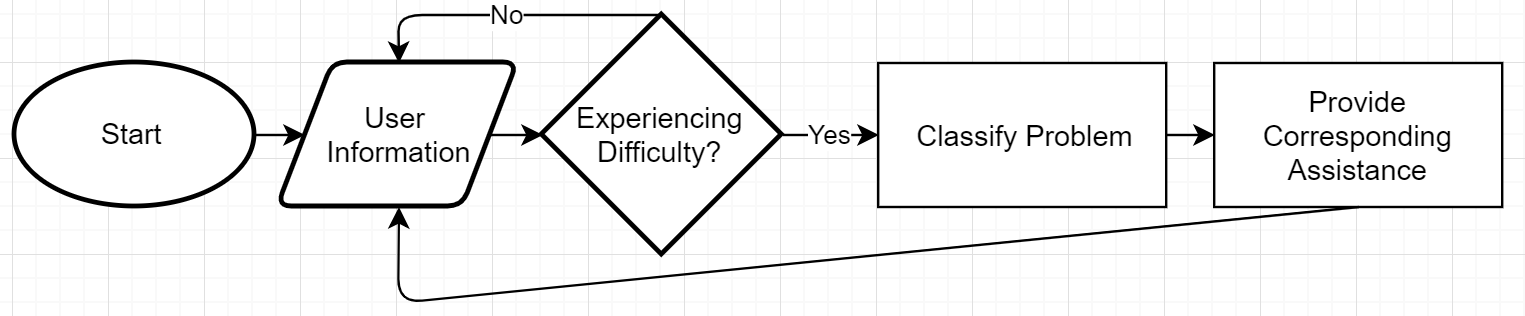 [Speaker Notes: Give video of difficulty 
Make it concrete, why save time?]
Project Goal
Develop the framework to support classification and assistance
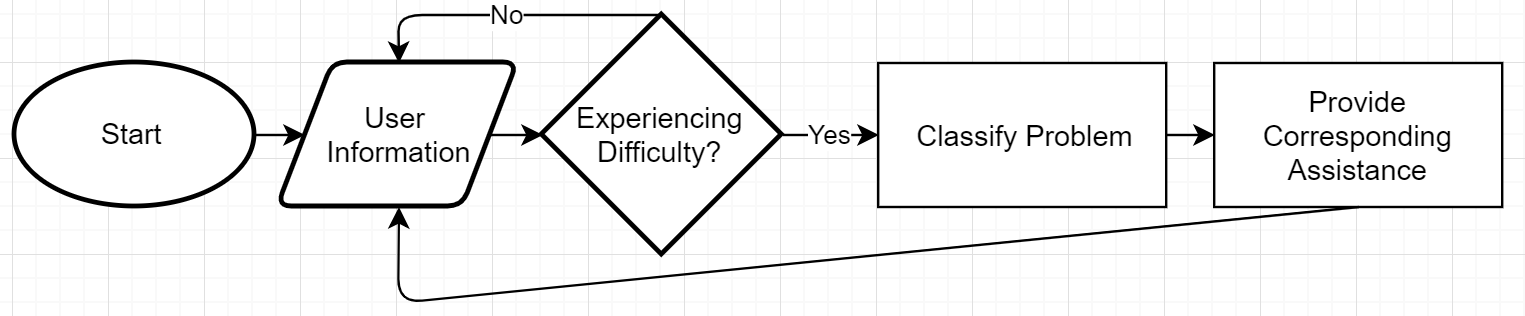 Task Overview
Capture all words in user’s code
Determine keywords
Capture searches in browser logs 
Store/update keyword -> search mappings in a database
Recommend searches based on keywords to the user
What You’ll Learn
Eclipse plugin development
Chrome extension development
Database creation and management
Distributed systems (centralized server with multiple clients)
Machine learning (classification)
Classification Example
Count of words created from underlying code over time
Document states clustered based on the counts
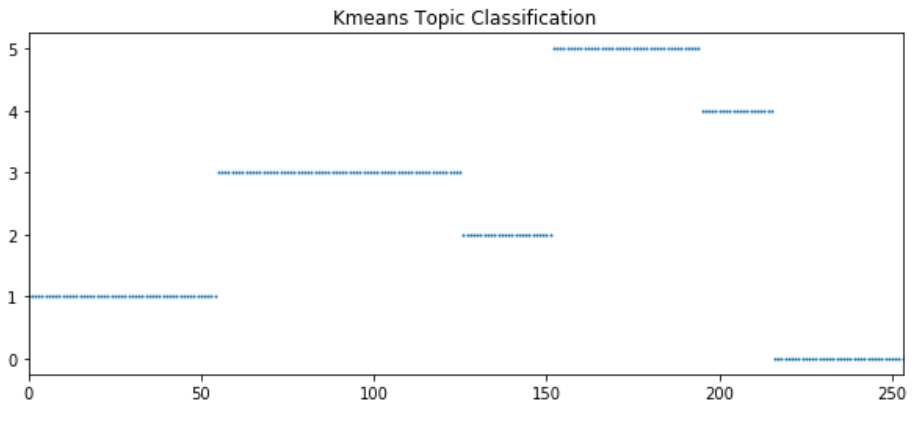 Cluster/
Topic
Document state word counts
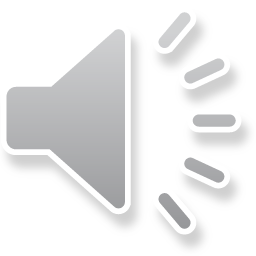 Classification Example
Determine which words are important for each cluster
Look at relative weights of each word on classification
Label topics with these words!
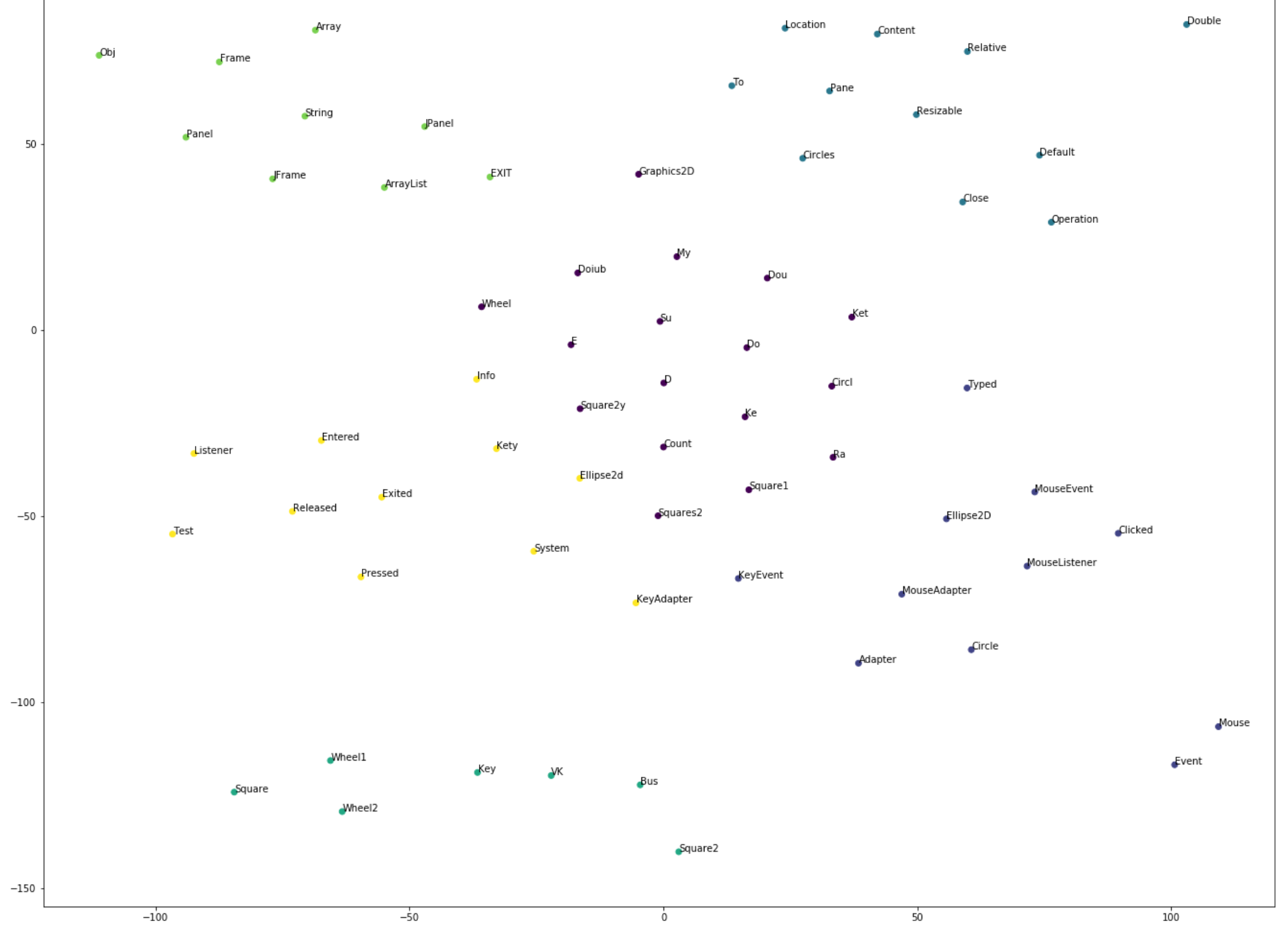 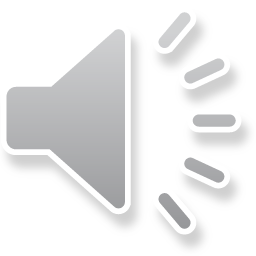 Questions?
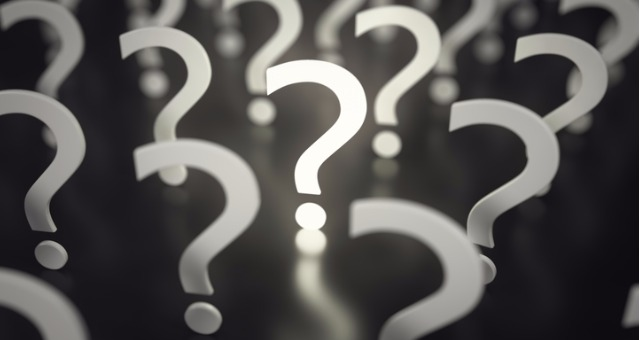